IRWCConference
Software and addiction - the Human Element
The Potential and
Obstacles in Distance Coaching for Addictions
Bob Griffiths
CoachMaster
Griffiths
Bob
25 years coaching experience
Not an addiction expert! 
Author of “Grow your own Carrot” 
    – the definitive guide to the GROW process
Trained in brief therapy, gestalt psychology, inner game theory and NLP
Developer of CoachMaster™  software. See video
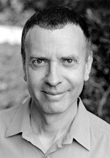 Some Layouts have both Animated & Static. 
Delete pages you don’t need and keep others. Click on items to and move them around if you want. Pretty much everything is customizable.
The Presentation
An opportunity for discussion

No quick answers

Looking at one partial solution – there will be others

An opportunity for ongoing dialogue
What are we facing?
Substance
Addictions
Food

Drugs

Alcohol

Prescription Drugs
Some Layouts have both Animated & Static. 
Delete pages you don’t need and keep others. Click on items to and move them around if you want. Pretty much everything is customizable.
What are we facing?
Behavior
Addictions
Gambling
Food
Sex
The Internet
Work
Some Layouts have both Animated & Static. 
Delete pages you don’t need and keep others. Click on items to and move them around if you want. Pretty much everything is customizable.
Why should I stop?
Addictions can feel good 
Seem to handle some kind of problem
It does not seem to be causing any problems now
Fear of what happens if I stop

We can rationalise our behaviour
Obstacles to controlling addiction
Lack of
Resources
Commercial 
Pressures
Multiple causes
Socioeconomic / Physical /
Mental Health
Symptoms sometimes develop slowly
Lack of 
Awareness
Little value put on
Prevention
Genetic 
Predisposition
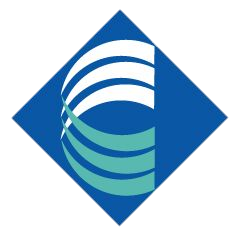 Could Coaching Help?
Not a panacea
Benefits from a live human being on the other end
Based on two people concentrating on one person’s problem
There are established and proven methodologies for addictions 
     like Motivational Interviewing and CBT which use a form of 
     coaching
Some Layouts have both Animated & Static. 
Delete pages you don’t need and keep others. Click on items to and move them around if you want. Pretty much everything is customizable.
Obstacles to applying Coaching
Too 
costly
Not enough skilled coaches
Coaches are not in the right
location
Social rules against 
asking for help
Lack of awareness
of help available
Recovery coaching often requires a long term, intense relationship
Effective coach training takes 
a long time
Difficult to get
Funding
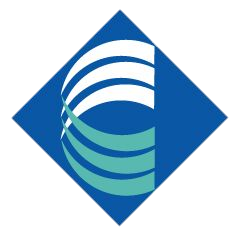 Could we create Scalable, Effective Coaching Conversations through Technology?
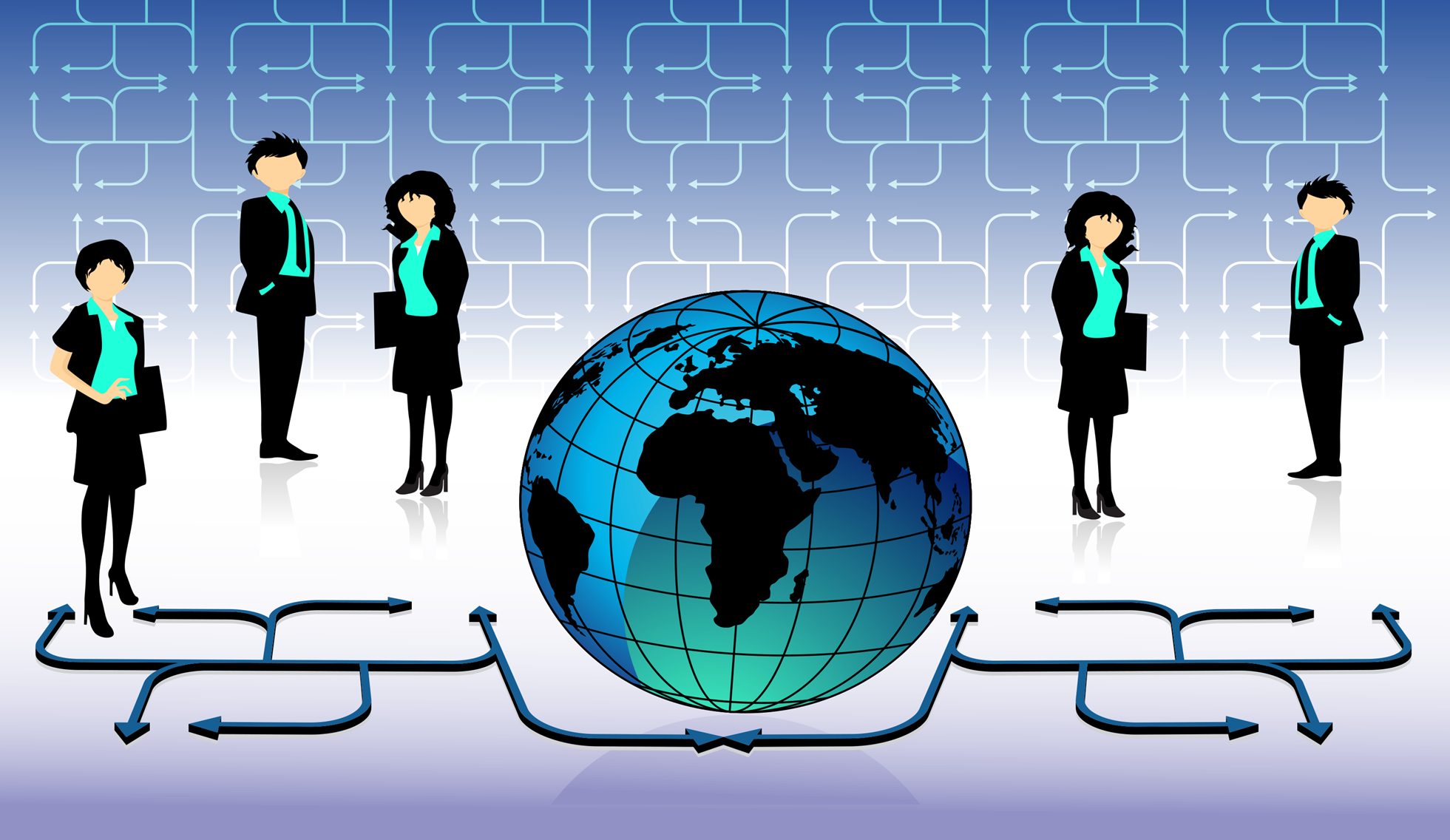 Change the Color 
of any of the icons by right-clicking on any of them (be sure you have the image or section of the image you want, sometimes Powerpoint can be a little tricky at selecting things) then choosing fill and picking your color. NOTE: As you can see some of the graphics have multiple pieces to color. Be sure to double click a few times on the individual parts to select them in order to color correctly.
How to scale Addiction Coaching
Leverage expert knowledge and make it available to others
Train cohorts of individuals in interpersonal skills – barefoot coaches
Build a communities where coaches and clients could get advice and support.  
Build in ratings so effective coaches build up a positive reputation
Use established coaches to train others and  ‘cascade’ skills downwards
Support coaches with regular supervision  
Find ways of publicizing that help is available.
Pu
Some Layouts have both Animated & Static. 
Delete pages you don’t need and keep others. Click on items to and move them around if you want. Pretty much everything is customizable.
What is CoachMaster™ Software?
A program which provides ‘templates’ for coaching conversations

A means of recording sessions and agreements

Operates like the GPS in a car

Can be used both for training and actual sessions
CoachMaster™ software  Coaches View
A library of consistent and professional coaching processes is available.  Each designed for a specific client issue.
Preserves a full record of coaching sessions for training and supervision.
Extensive information on good  coaching
practise built into every stage
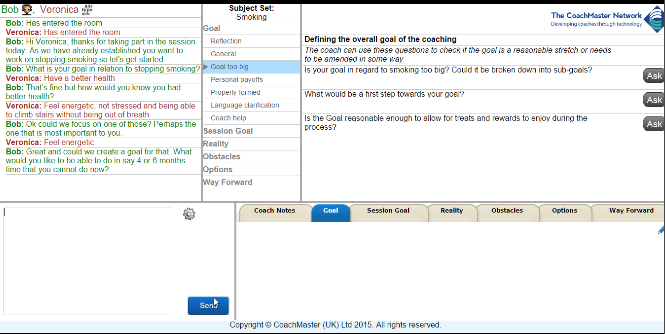 Change the Color 
of any of the icons by right-clicking on any of them (be sure you have the image or section of the image you want, sometimes Powerpoint can be a little tricky at selecting things) then choosing fill and picking your color. NOTE: As you can see some of the graphics have multiple pieces to color. Be sure to double click a few times on the individual parts to select them in order to color correctly.
Accountability built in.  Action points are automatically emailed to coach and client(s).
Summary Tabs for each stage which are shared with the client(s)
CoachMaster™ software  
Client’s View
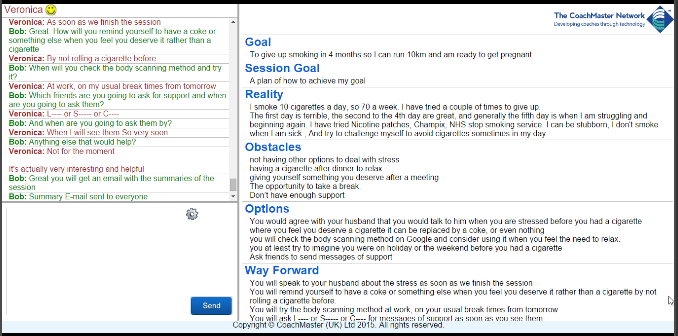 Summary for each stage recorded on the system
Change the Color 
of any of the icons by right-clicking on any of them (be sure you have the image or section of the image you want, sometimes Powerpoint can be a little tricky at selecting things) then choosing fill and picking your color. NOTE: As you can see some of the graphics have multiple pieces to color. Be sure to double click a few times on the individual parts to select them in order to color correctly.
Full record of coaching sessions kept for training and supervision.
[Speaker Notes: Looks good – would also add an extra slide showing the ‘employee’ view]
How CoachMaster could contribute
As a Training  Tool
Students work on real  addiction coaching scenarios 
Scenarios can be developed for different addiction situations
Scenarios can be for any level of complexity
Provides evidence of competency
Allows targeted feedback
For Real Time Coaching
Question sets available for a huge range of addiction situations
Each question set has built in coach information for likely issues
Faster coach development through focused supervision
Provides evidence of timing and duration of sessions
Some Layouts have both Animated & Static. 
Delete pages you don’t need and keep others. Click on items to and move them around if you want. Pretty much everything is customizable.
Distance addiction coaching
Gives the coach a framework for addiction coaching discussions
There can be any number of frameworks according to type of addiction, severity, age of client, education level, location or any other variable
Probably more suitable for addictions like smoking, weight loss, gambling and individuals who are functioning at a reasonable level
Can be adapted to include different theories about addiction
Coach and client can connect using text, voice and video or a combination
Client just needs a telephone, although an Internet connection is desirable
Encourages reflection and learning for coach and client
Coach can record the discussion and automatically send a summary to the client
Can create a strong sense of connection if used with presence and skill.
Some Layouts have both Animated & Static. 
Delete pages you don’t need and keep others. Click on items to and move them around if you want. Pretty much everything is customizable.
Discussion:
What could be the potential of this approach
     to addiction coaching?

What could be the obstacles?
Some Layouts have both Animated & Static. 
Delete pages you don’t need and keep others. Click on items to and move them around if you want. Pretty much everything is customizable.
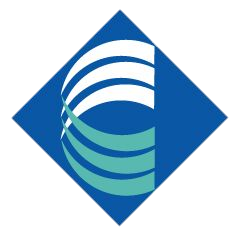 Stay in touch
Get involved
Share ideas
7 Dovedale Studios, 465 Battersea Park Rd, London, SW11 4LR

info@coachmaster.co.uk 
Tel +44 207 787 8599 M: +44 7931 851033
CoachMaster™
Some Layouts have both Animated & Static. 
Delete pages you don’t need and keep others. Click on items to and move them around if you want. Pretty much everything is customizable.